Екологічні проблеми
Підготував  Лебідь Євгеній
Зміст
Вступ(екологічна проблема);
Види екологічних проблем;
Екологічна криза;
Причини екологічної кризи;
Наслідки екологічної кризи;
Тест-контроль;
Джерела інформації.
Що таке екологічна проблема?
Екологічна проблема -  це зміна природного середовища в результаті антропогенних впливів, що зумовлює порушення структури і функціонування природних систем (ландшафтів) і призводить до негативних соціальних, економічних та інших наслідків.
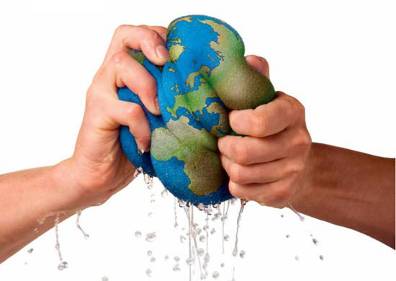 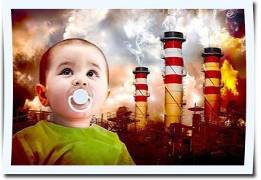 Види екологічних проблем:
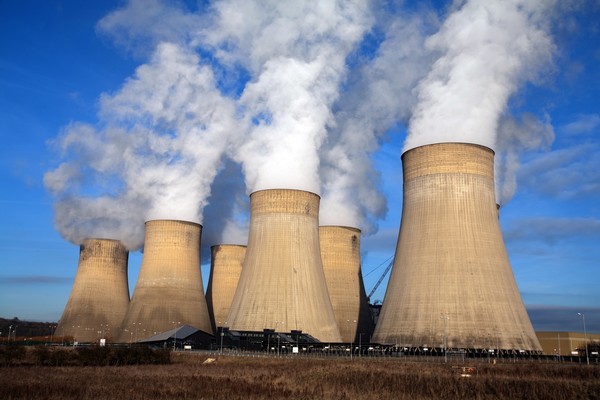 Водні
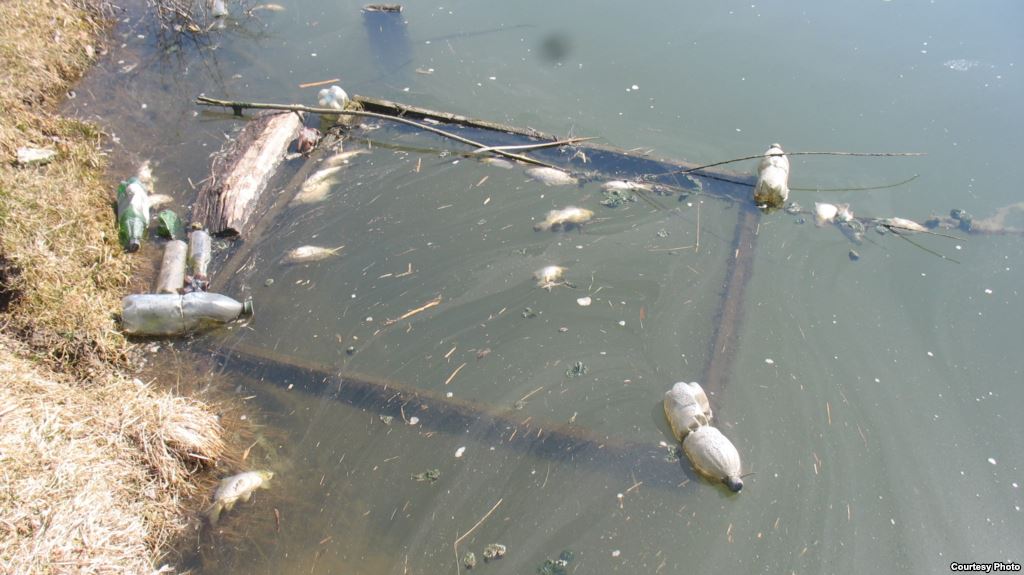 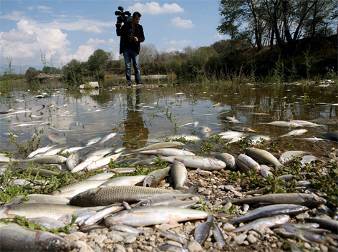 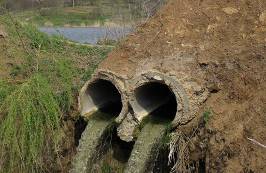 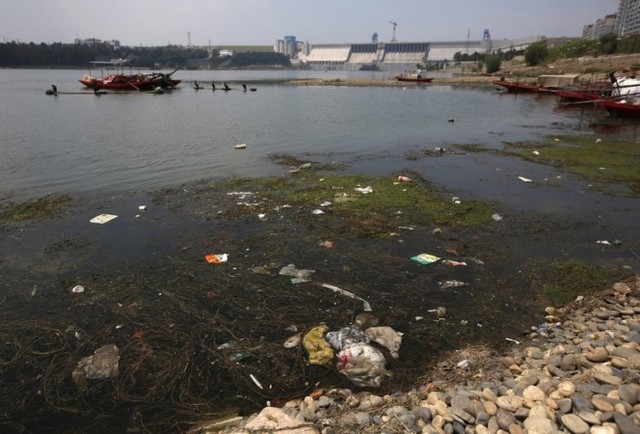 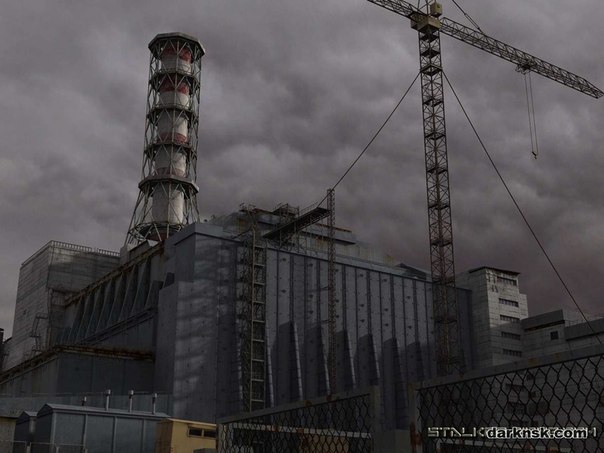 Атмосферні
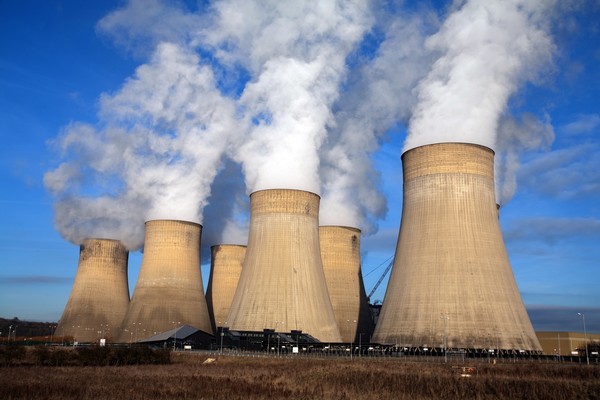 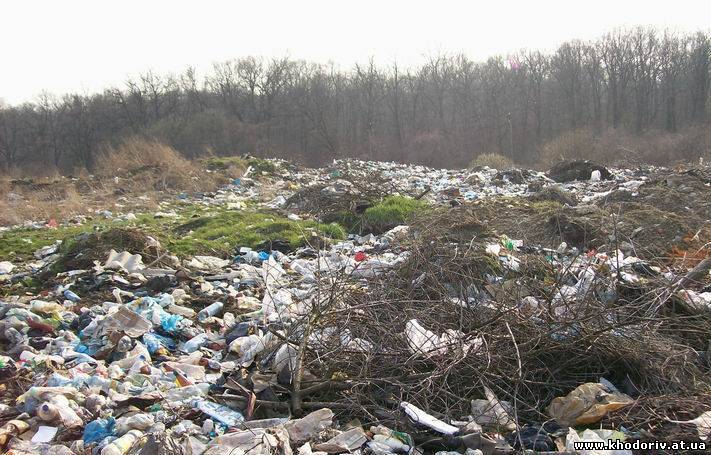 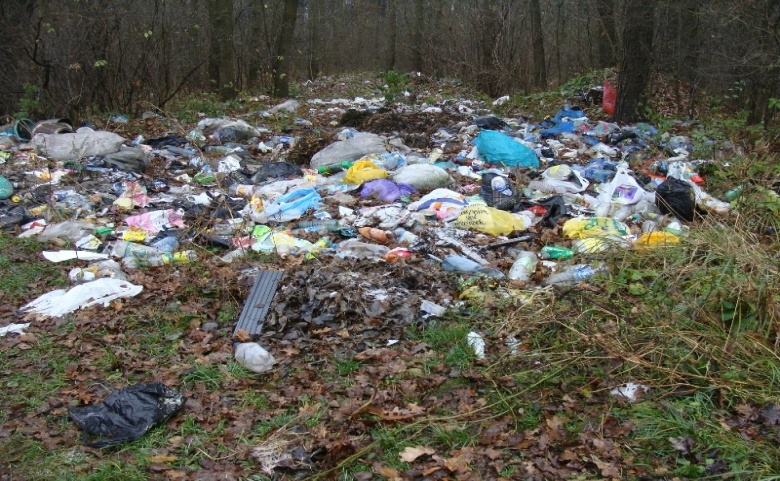 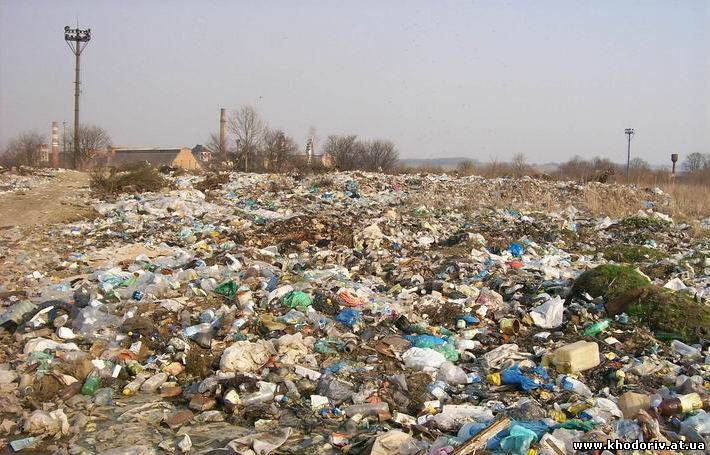 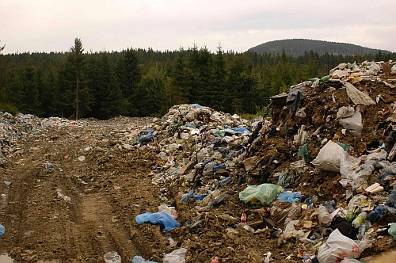 Ґрунтові
Ландшафтні
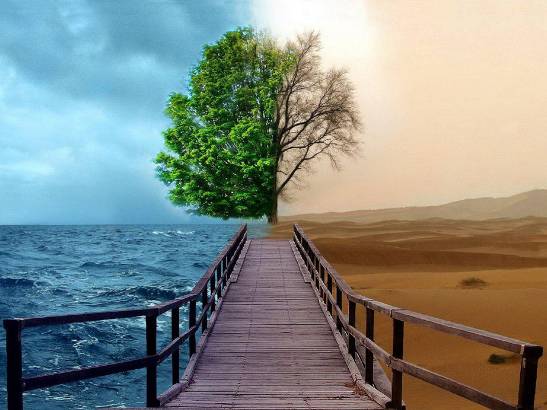 Біотичні
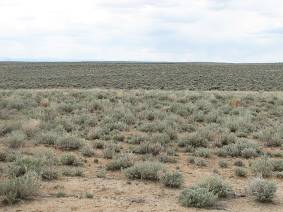 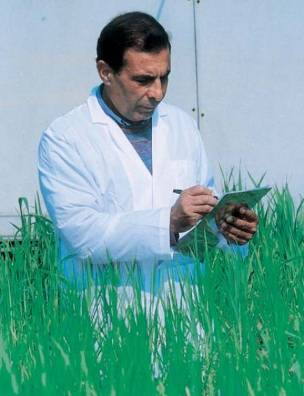 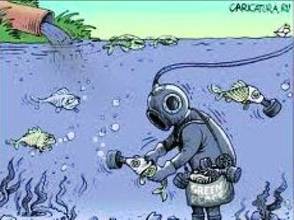 Геологічно-геоморфологічні
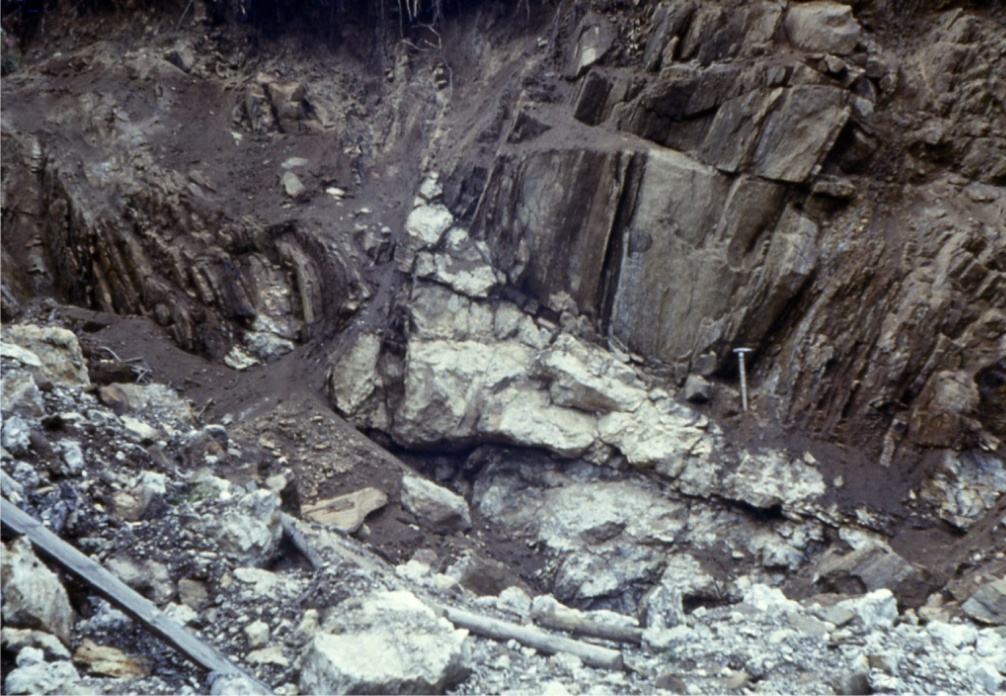 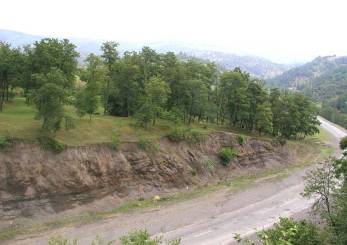 Екологічна криза - фаза розвитку біосфери, яка характеризується якісним оновленням живої речовини(вимиранням одних видів та виникненням інших).
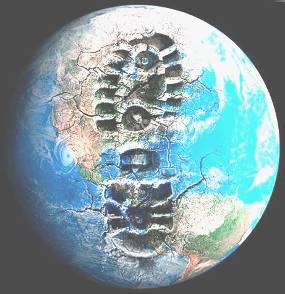 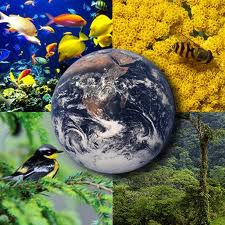 Причини екологічної кризи
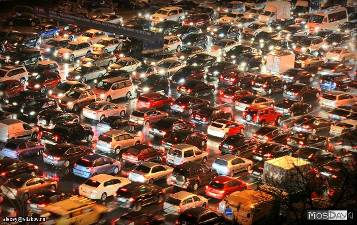 Демографічний вибух
Урбанізація 
Інтенсифікація с/г
Нераціональне використання ресурсів
Аварії, катастрофи, випробування, війни
Підвищене використання енергії  і 
транспортних засобів.
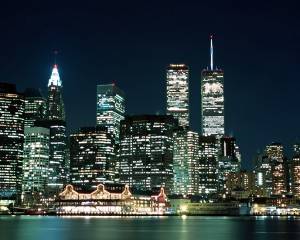 Демографічний вибух
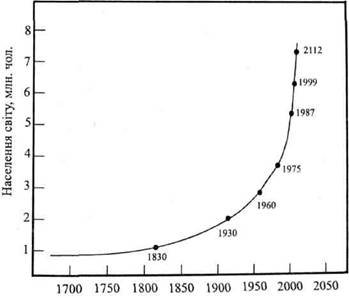 Урбанізація
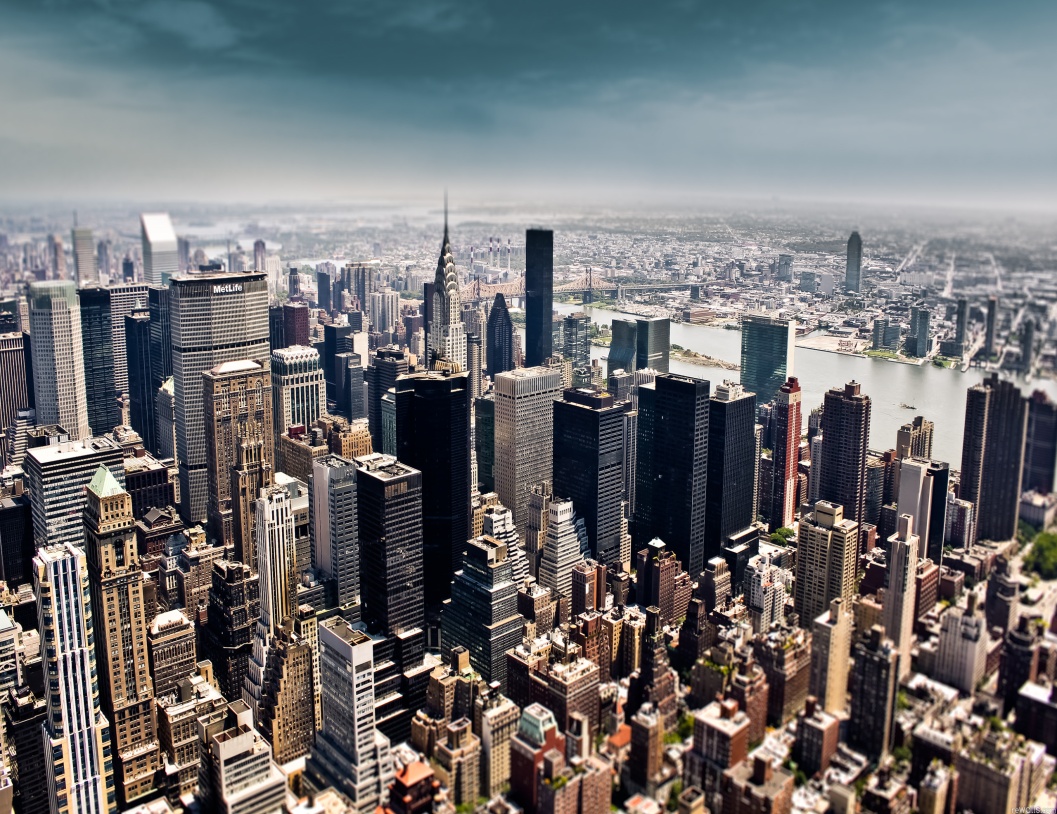 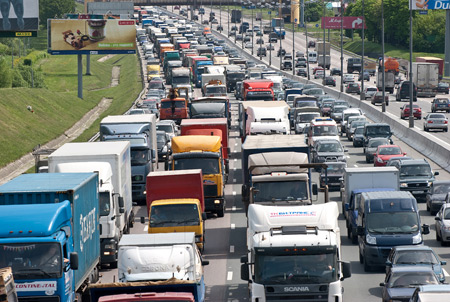 Викиди з ТЕС
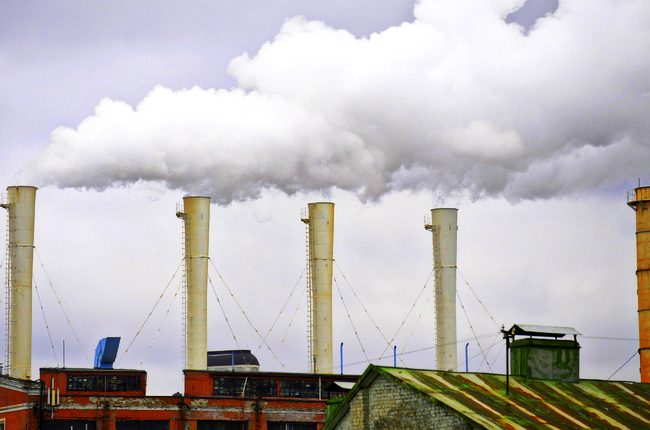 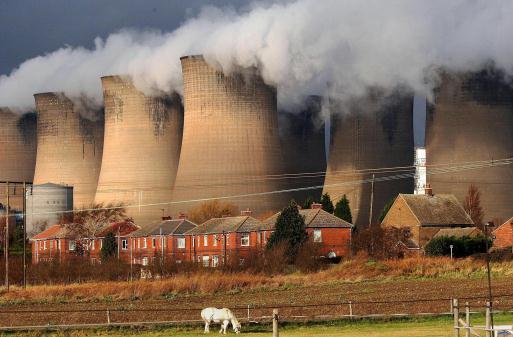 Чорнобильська аварія
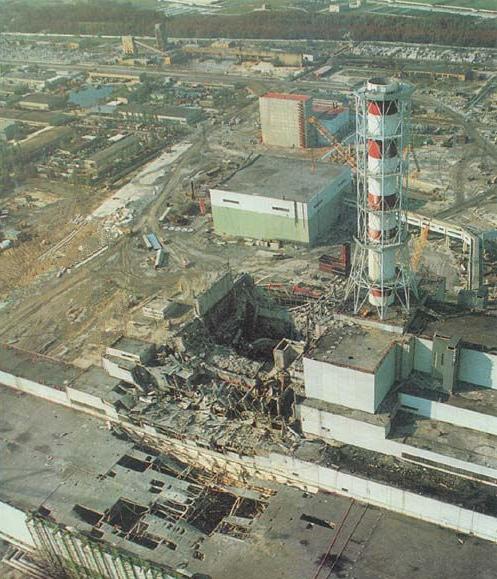 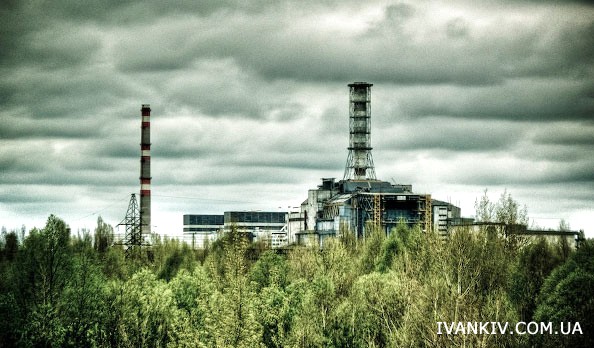 Наслідки екологічної кризи
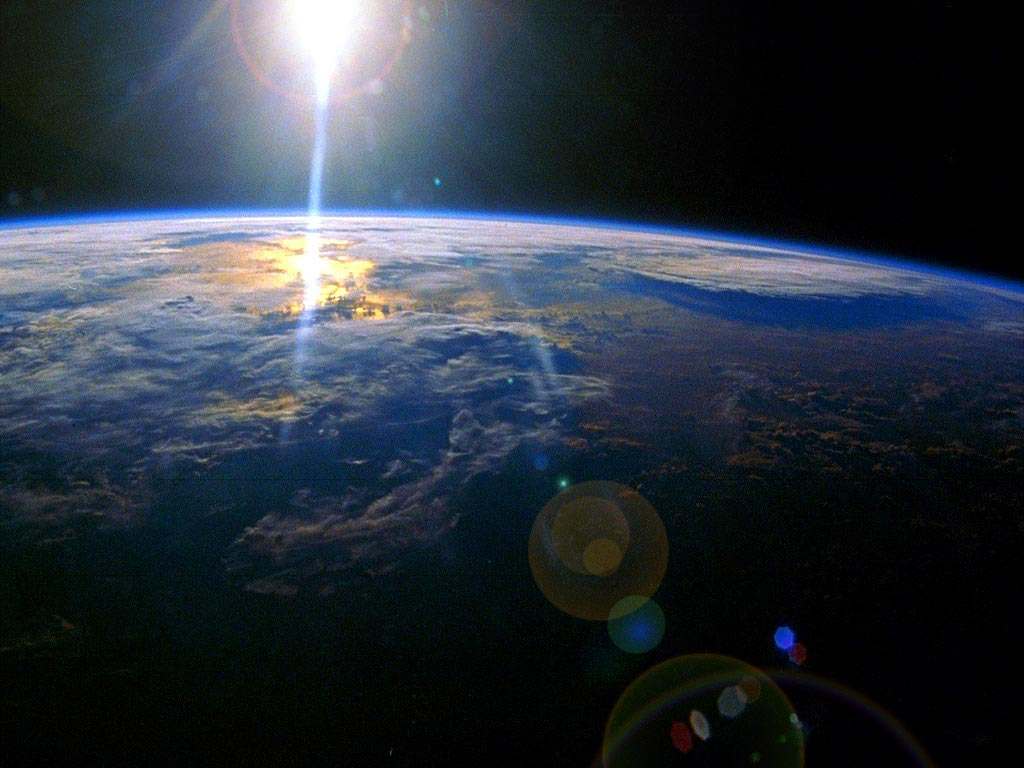 Забруднення атмосфери
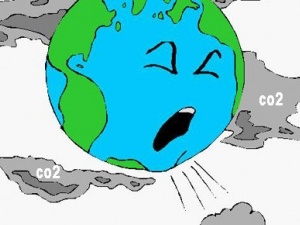 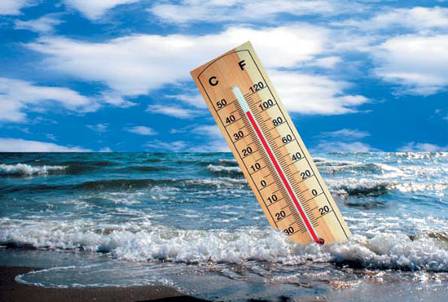 Забруднення гідросфери
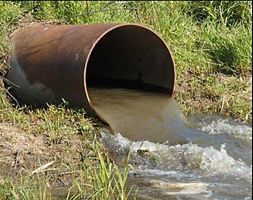 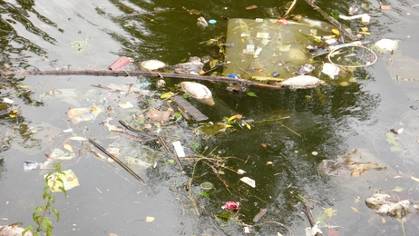 Виснаження земельних ресурсів
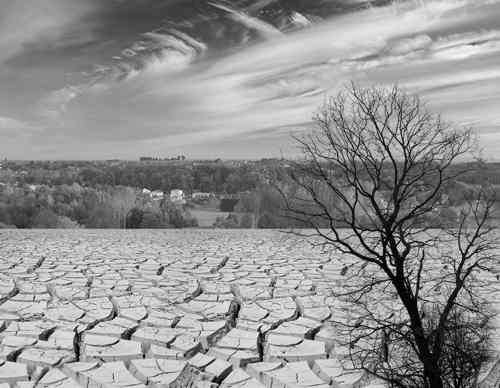 Активізація екзогенних геологічних процесів
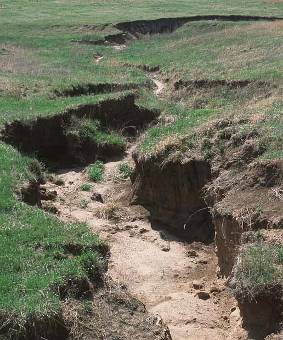 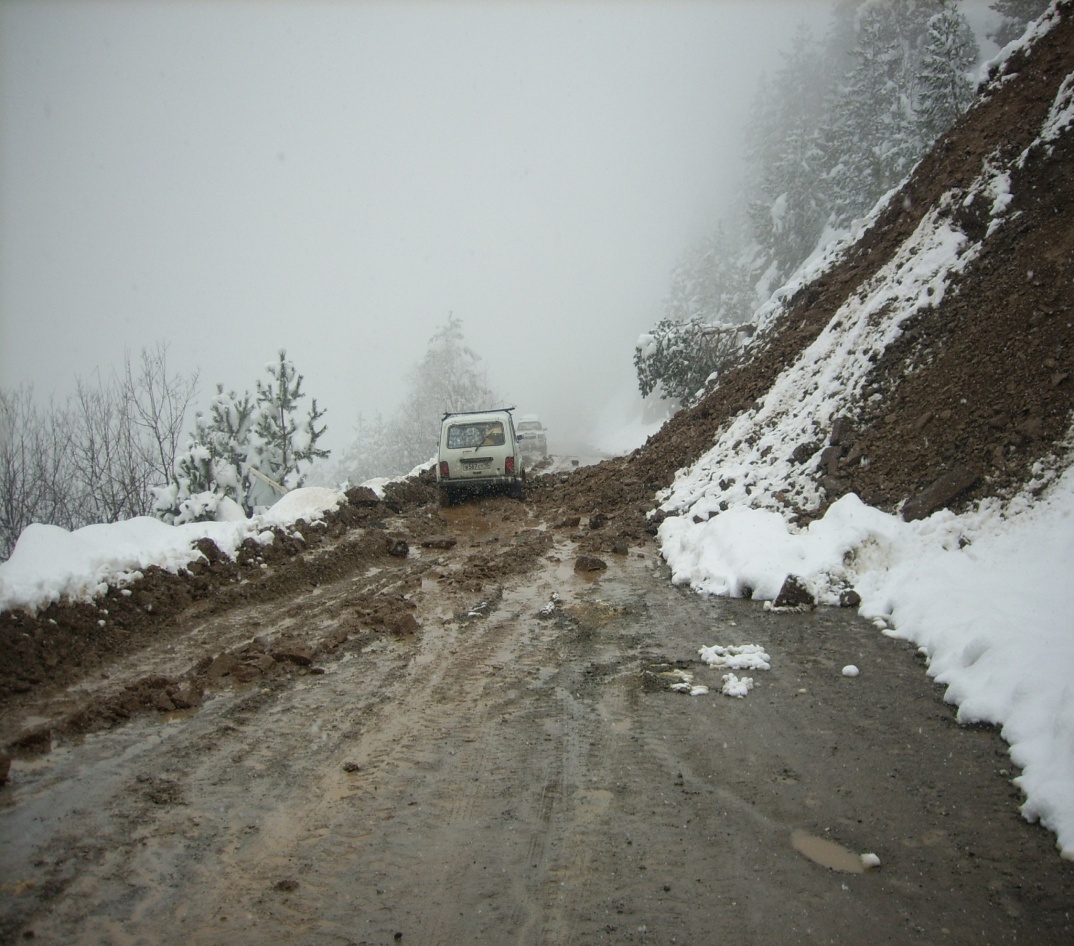 Зниження біорізноманітності й біопродуктивності
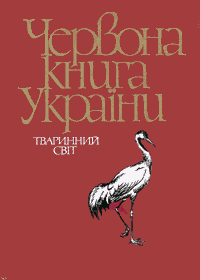 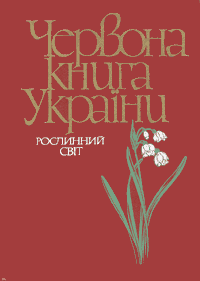 Демографічна криза й зростання захворюваності населення
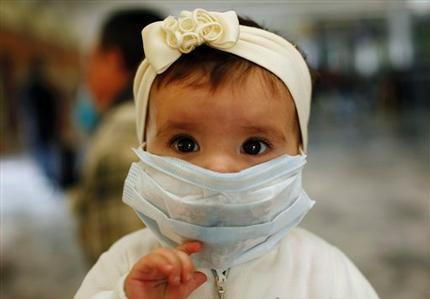 Тест-контроль
Фізичнезабруднення це – 
а) радіація, б) пил, в) чадний газ.
 Вологість повітря вимірюєтьсяза допомогою : 
а) гігрометра, б) барометра, в) флюгера.
У газовому складі повітря більш за все : 
а) азоту, б) кисню, в) вуглекислого газу.
З висотою температура повітря:  
а) підвищується на 5-6*С, б) знижується на 5-6*С, в) не змінюється.
Атмосфера – це 
а) верхня та найменш щільна оболонка Землі, б) водяна оболонка Землі, в) повітряна оболонка Землі.
Озоновий шар захищає поверхню Землі від 
А). Потрапляння на неї космічних тіл. Б). Надмірних інфрачервонихпроменів. В). Надмірних ультрафіолетових променів.
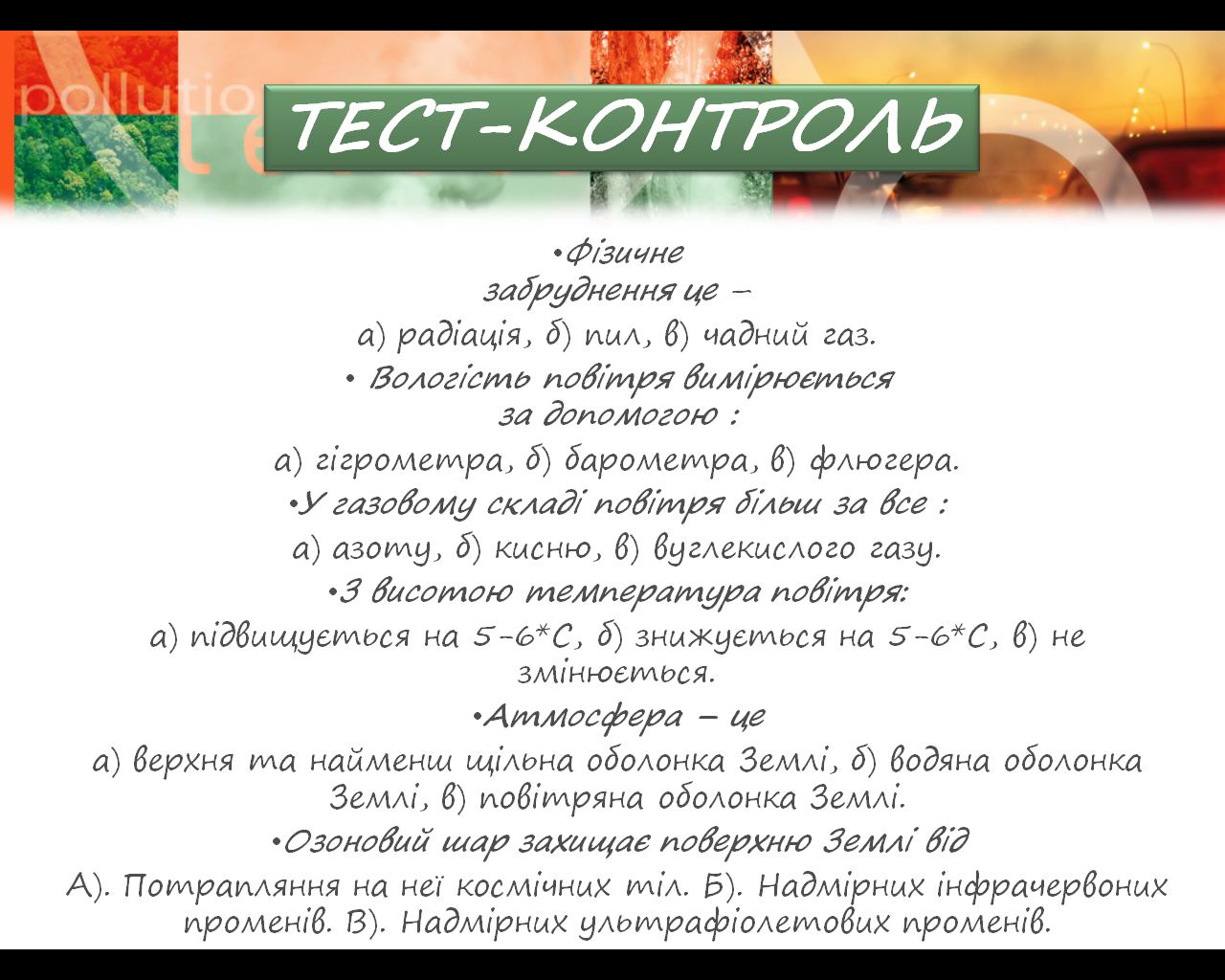 Джерела інформації
Екологія: Підручн. Для 11 кл. загальноосвіт.навч.закл. Рівень стандарту,академічний рівень/ Л.П.Царик,І.М.Вітенко. - К : Генеза, 2011.-96 с.:іл.

www.google.com.ua
Дякую за увагу :)